IMMUNITY SET
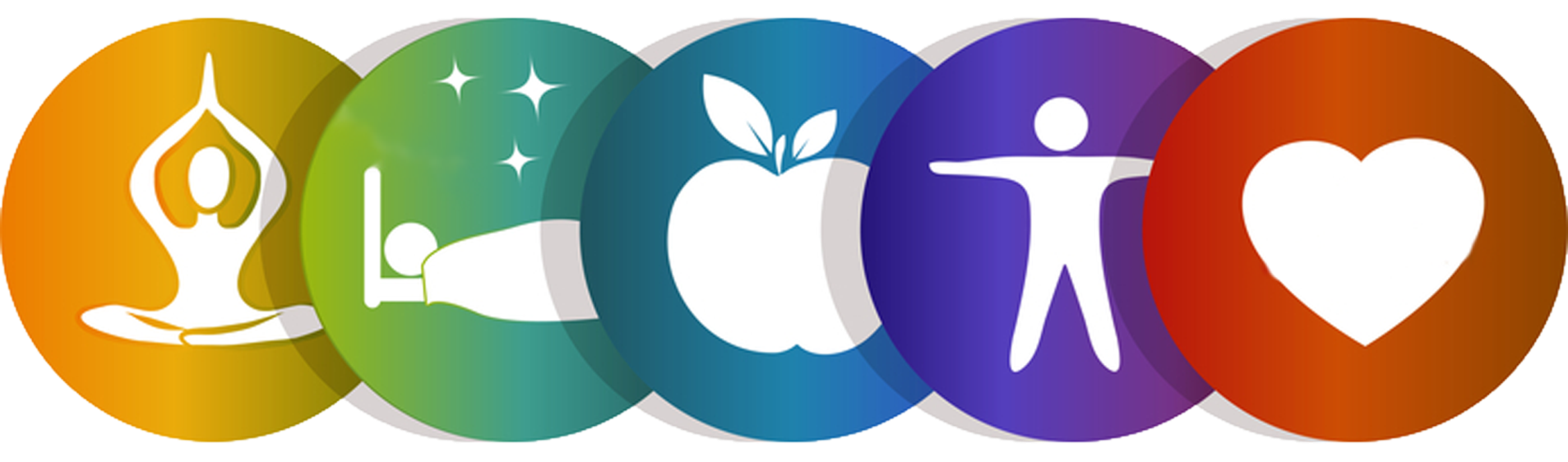 IMMUNITY
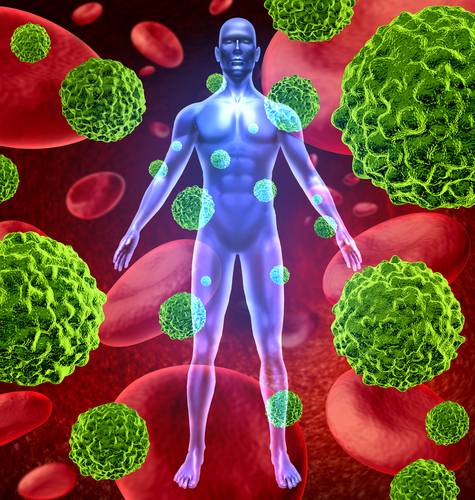 IMMUNITY & ITS TYPES
IMMUNITY - Its how your body recognizes and defends itself against bacteria, viruses, and substances that appear foreign and harmful.

IMMUNE SYSTEM- Its a network of tissues and organs containing cells that recognize foreign substances in the body and destroy them.
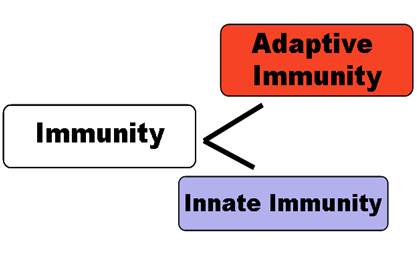 MECHANISM OF IMMUNITY
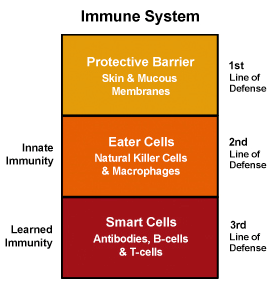 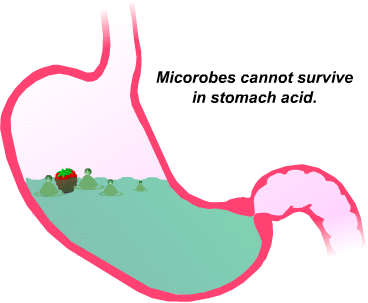 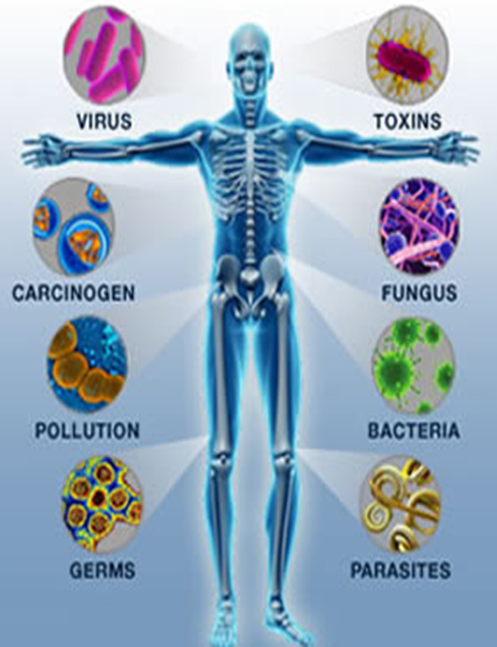 Signs of Weak Immunity:

Frequent allergies
Low energy levels
High Blood Sugar
Digestive Issues
Feeling Sluggish
Food Sensitivities
High Blood Pressure
Trouble Sleeping
Chronic Skin Conditions
Take longer to recover from injury
SPIRULINA
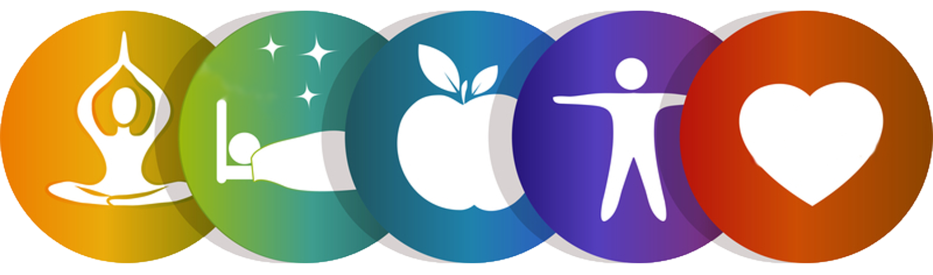 SPIRULINA & ITS NUTRITIONAL CONTENT
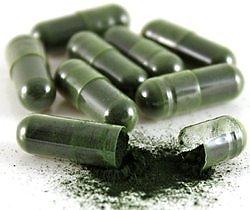 Spirulina is packed with many vital nutrients that can protect you from illness and disease:

Beta Carotene - 10 times more than in carrots
Protein - About 55 - 77% protein and 18 essential amino acids
Gamma linolenic acid (GLA), one of the rarest essential fatty acids
Vitamins - Vitamin B, Vitamin C & Vitamin E
Minerals - Potassium, calcium, chromium, copper, iron and magnesium
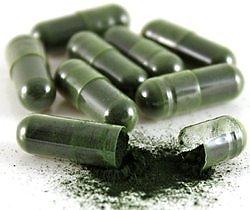 SPIRULINA
CAN BE BENEFICIAL IN-
   General Weakness, fatigue, early aging
   Skin Problems like Acne or dry Skin
   Diabetes
   Anemia
   Memory Loss
   Poor Vision
   Hyper acidity
   Ulcers
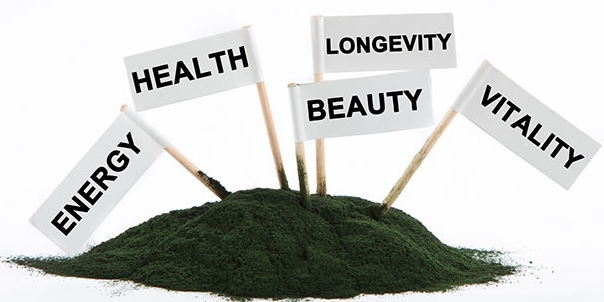 DOSAGE
One capsule twice a day after meals
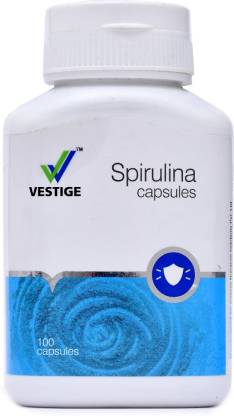 NONI
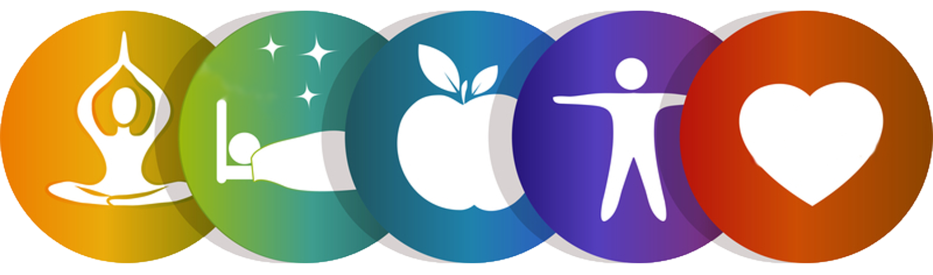 NONI
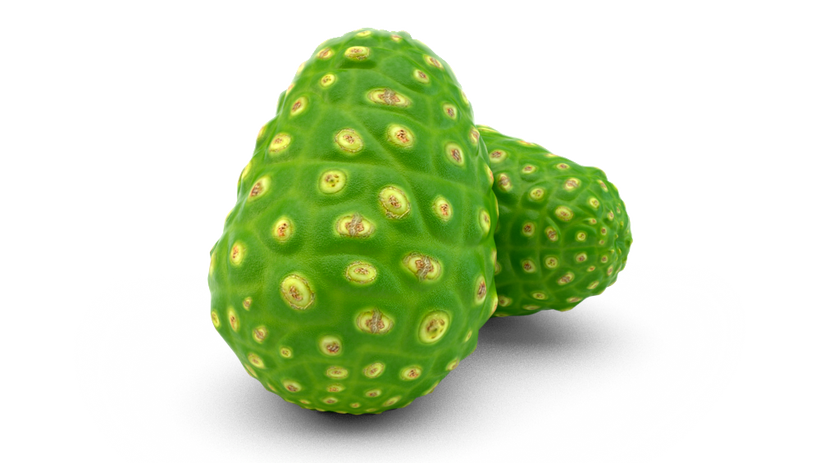 It contains proxeronine that helps the  body to absorb nutrients. Noni works on body cells, increase the pore size and helps in the absorption process.
It contains “Damnacanthal” that proved to be beneficial in inhibiting the growth of pre-cancer cells.
 Noni fruit is rich in  biotin, folate, vitamin E and plant-based flavonoids, organic acids with antioxidant properties.
CASES WHERE NONI CAN BE HELPFUL
Increases energy levels, shields muscle cells from wear and tear and improves  performance.


anti-inflammatory qualities, for increasing flexibility of connective tissues, banishing stiffness in bones, joints.

antioxidants, polyphenols in noni significantly lower bad LDL cholesterol.

Noni is packed with antioxidants  which  removes harmful free radicals from the system, to augment physical fitness, mental wellness and overall health.
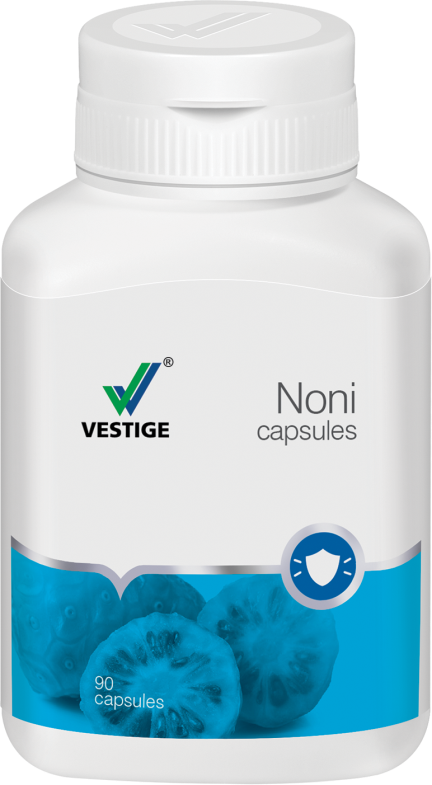 DOSAGE
One capsule twice a day before meal.
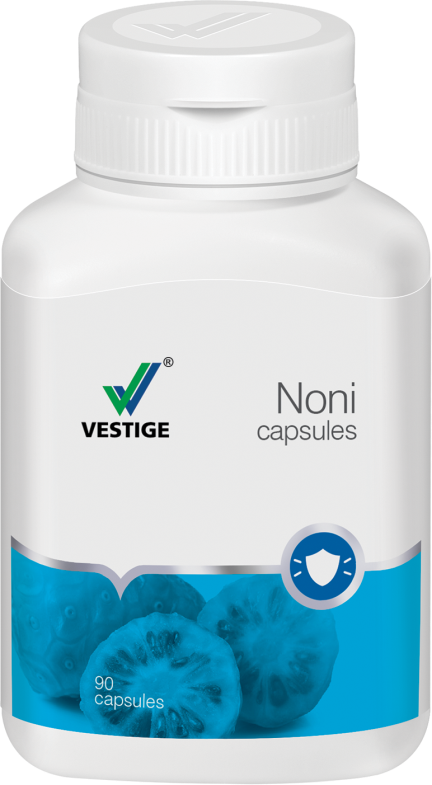 ALOEVERA
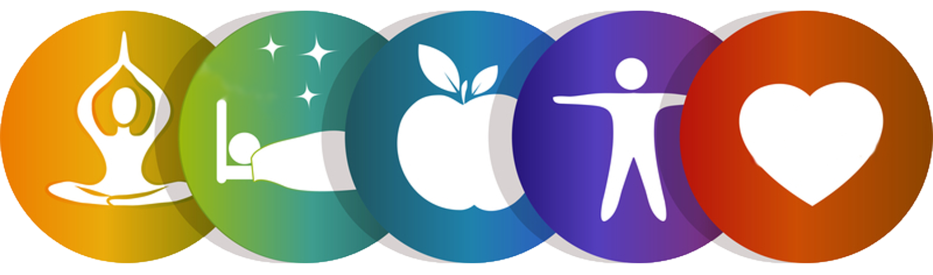 ALOEVERA & ITS NUTRITIONAL CONTENT
Minerals:
Calcium
Sodium
Iron
Potassium 
Chromium 
Magnesium 
Manganese
Copper
Zinc


Vitamins:
Vitamins A
Vitamin B1,B2
Vitamin B6,B12
Vitamin C
Vitamin E
Folic Acid 
Niacin
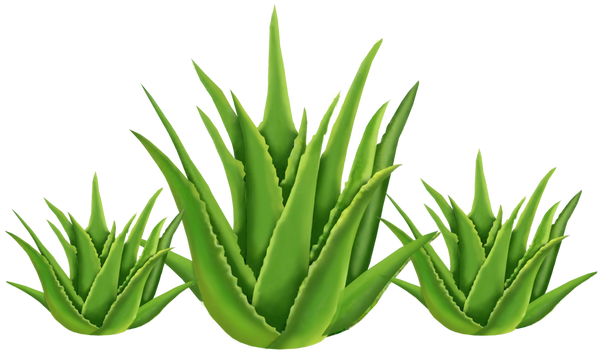 ALOEVERA= Healing + Soothing + Laxative + Rejuvenating  properties
DOSAGE
One capsule twice a day empty stomach.
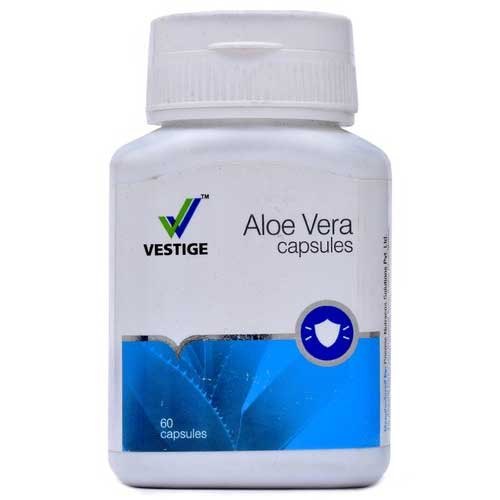 AMLA
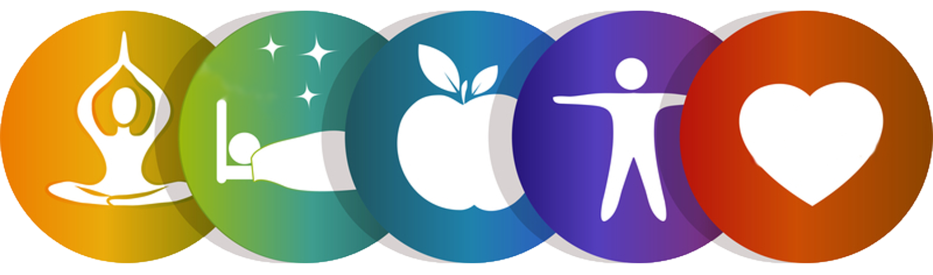 AMLA
Amla- The Fruit of Life

The strong belief in “prevention is better than cure” has led to Amla being incorporated in several supplementary health products
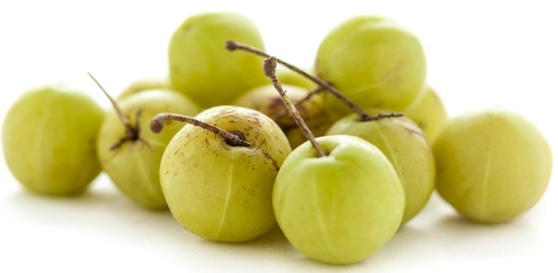 AMLA & ITS NUTRITIONAL CONTENT
CONTAINS -
Vitamin C - Potent antioxidant
Calcium - Mineral required for strong bones
Phosphorus - Mineral vital for growth, bones & teeth
Other Natural Antioxidants
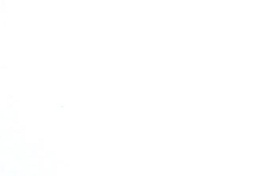 DOSAGE
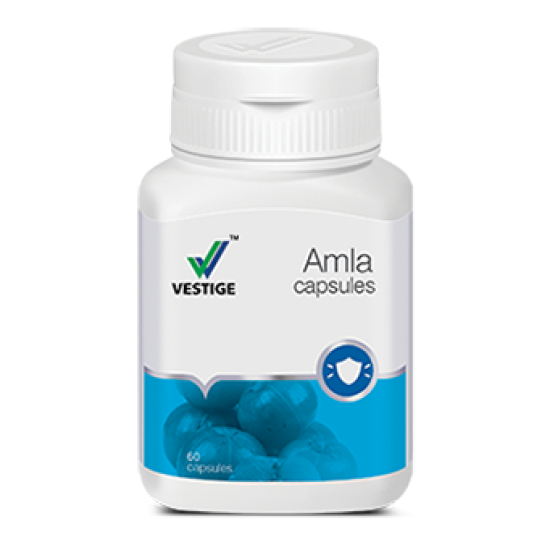 One capsule twice daily empty stomach .
COLOSTRUM
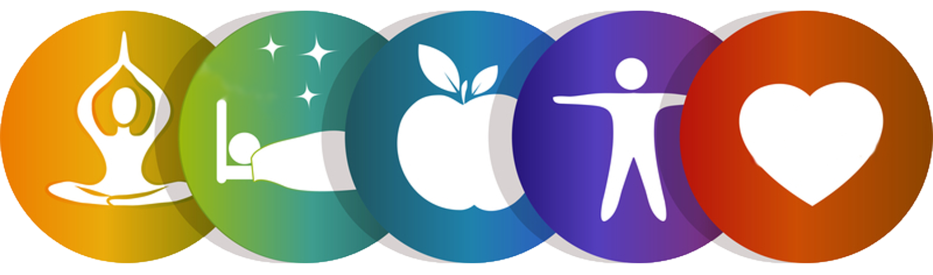 COLOSTRUM
CONTAINS -

37 Specific Immune Factors 
5 Vital Immunoglobulin
Protease inhibitors
Over 8 types of Growth Factors
Growth Hormones
Major & Minor Vitamins
Minerals
COLOSTRUM CAN BE HELPFUL IN
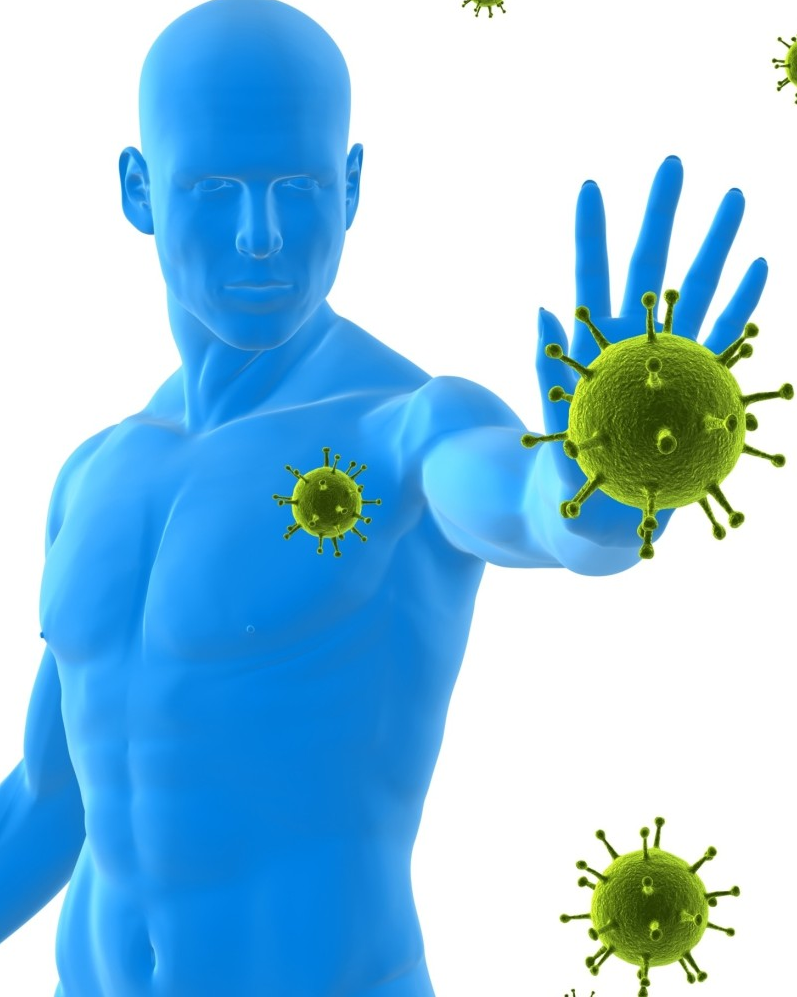 Helps to boosts the immune system of the body
Controls inflammation 
Protects against allergic reactions 
Helps to repair & rebuild cellular tissues
Helps to restores impaired health
Helps to improve nutrient uptake
Helps to increases bone mass
Restores skin elasticity
Energizes the body
Helps to increase memory
Normalizes the fat usage
DOSAGE
One capsule twice daily after meals.
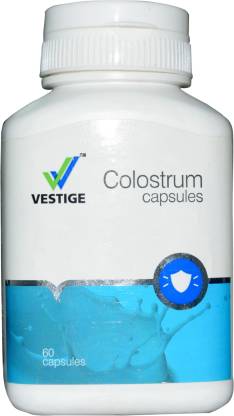 What we get when we buy immunity set
Complete protection against diseases .
Spirulina is known to be a multivitamin and multi mineral supplement which provides all the necessary nutrition to body.
Noni works on cells and helps to remove toxins from the cells and also helps in the absorption of the food we eat. Noni helps in the absorption of nutrients we get from spirulina.
Aloe vera brings strong digestive system and create soothing and calming effect in body.
Amla provides vitamin C which is the powerful anti oxidant and known to build immunity.
Colostrum is a poweful immunity booster.
IMMUNITY SET
Immunity set provides you all the necessary products which helps to develop body immunity and keep you healthy and strong.

It is a powerful combination of different products which helps to create a strong body by providing all the necessary major micro nutrients known to develop immunity since ages.

A set with complete protection and benefits.
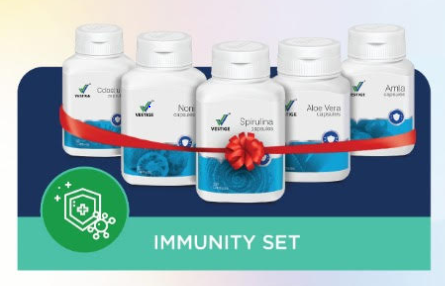 IMMUNITY KIT
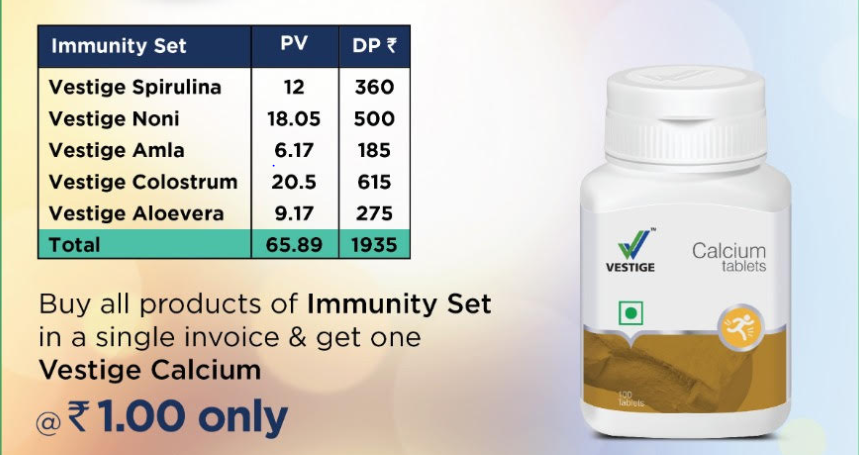 THANK YOU